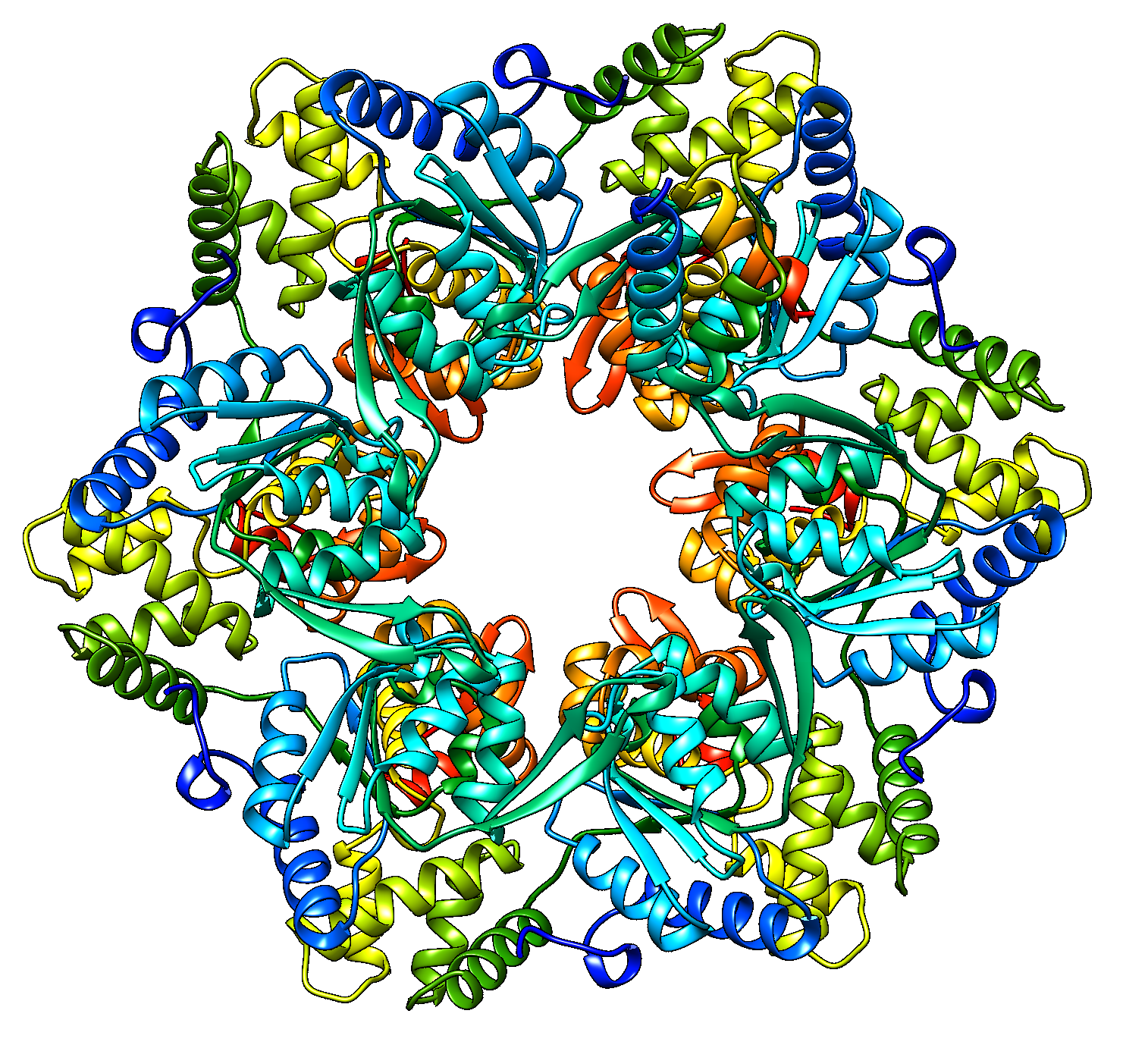 Combining Pairwise Similarity and Interface Contact Prediction to Estimate the Accuracy of Protein Assembly Models
Jianlin Cheng

University of Missouri
Columbia, MO, USA

CASP15, December 13th, 2022
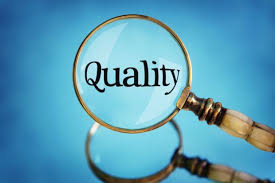 An Overview of Methods of Estimating Assembly Model Accuracy (EMA)
Energy/potential-based method (e.g., Panlab, ChaePred, ZRank)
Geometric model similarity (e.g., consensus of multiple models)
Machine learning prediction of global & local quality (e.g., GuijunLab-RocketX, MULTICOM_egnn/dep, VoroIF , APOLLO, GuijunLab-Human, FoldEver, LAW, MASS)
Hybrid method (combining complementary/different scoring metrics: Venclovas, VoroMQA-select-2020, ModFOLDdock, MUFold2, Bhattacharya, MULTICOM_qa)
MULTICOM_qa is a hybrid method with new design and implementation
Lessons Learned from Evaluating Protein Tertiary Structures
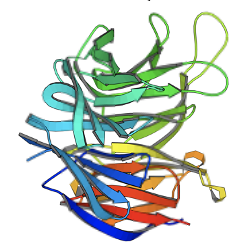 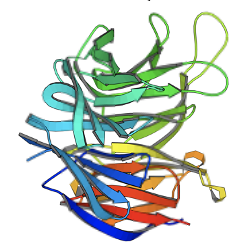 The average structural similarity between one model and all other models is a good indicator of its quality
Model consensus approaches work well in most cases
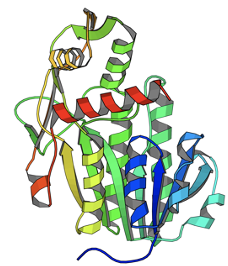 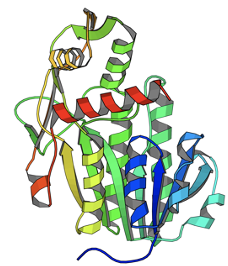 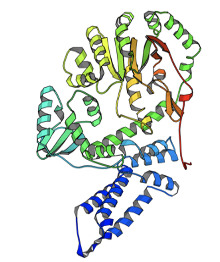 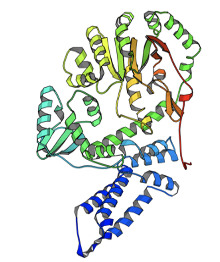 ...
...
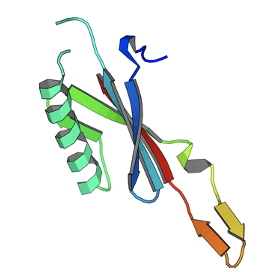 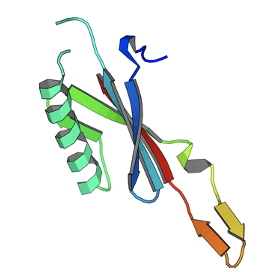 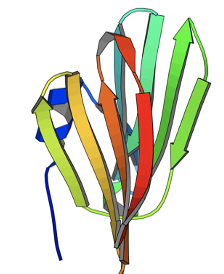 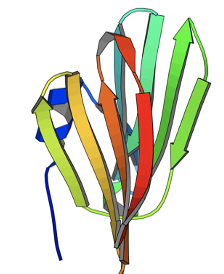 Why and When does the Pairwise Similarity Work Well?
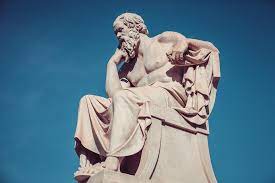 There is only one way to be correct. Good models are similar to each other.
There are many ways to be wrong. Bad models tend to be more dissimilar to each other.
Philosophy
The First Key Score to Estimate the Global Fold Accuracy of Protein Assembly Models
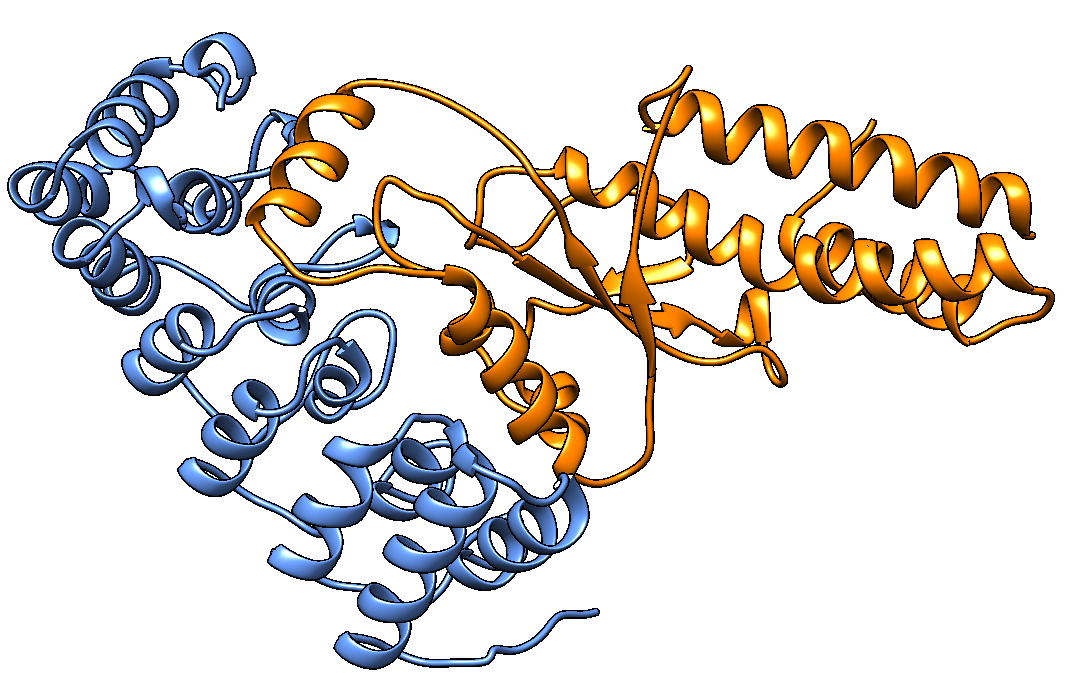 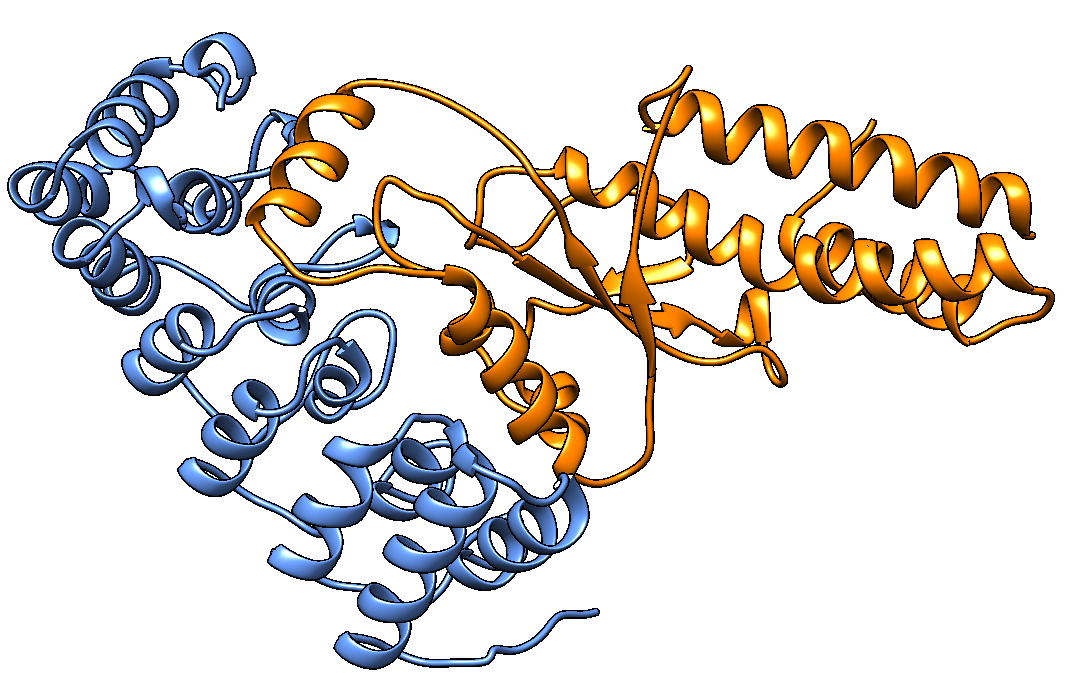 Use MMalign to calculate the pairwise similarity score between assembly models
Average the similarity between a model and all other models
TM-score
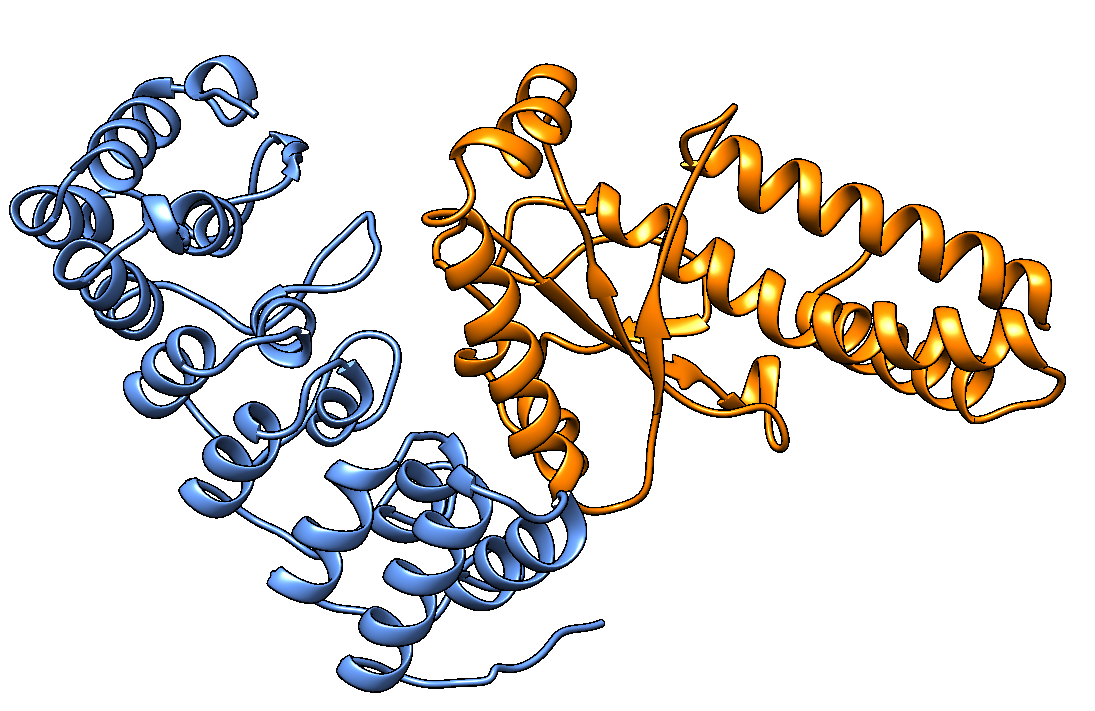 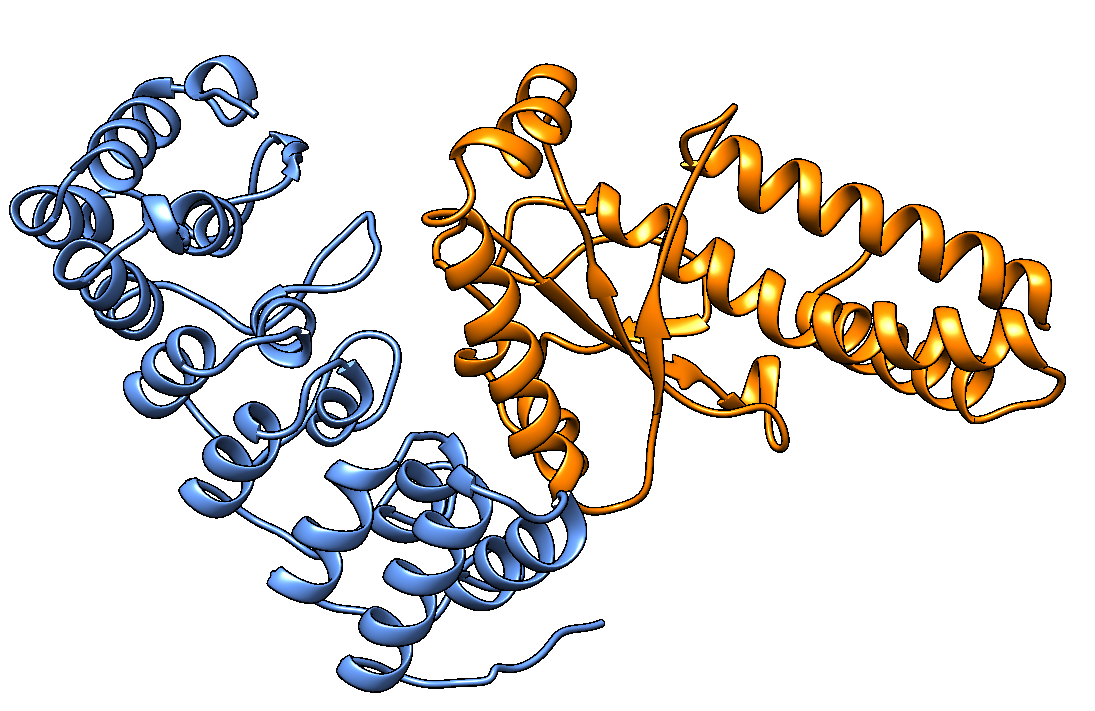 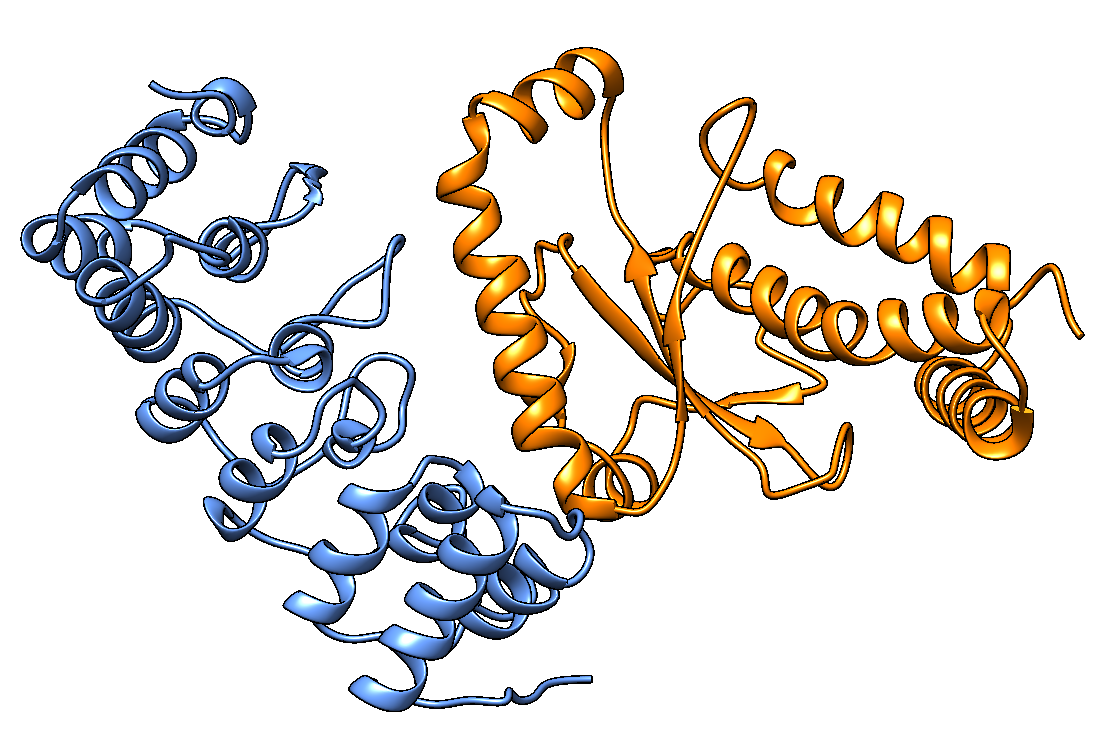 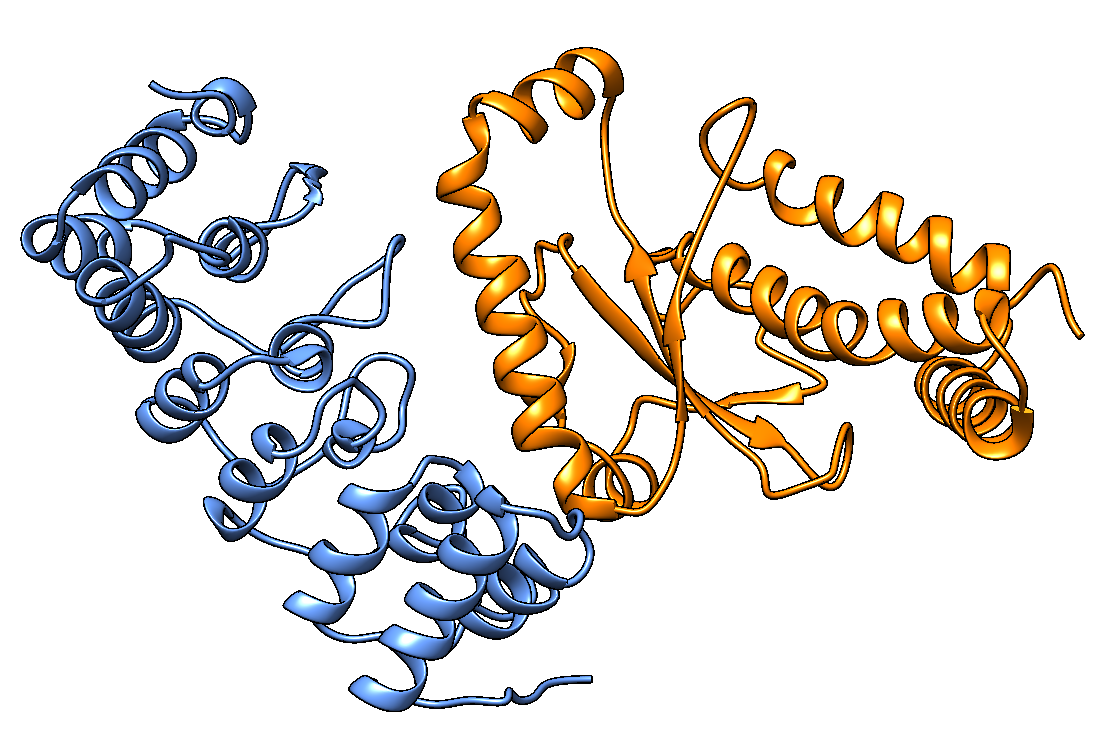 ...
...
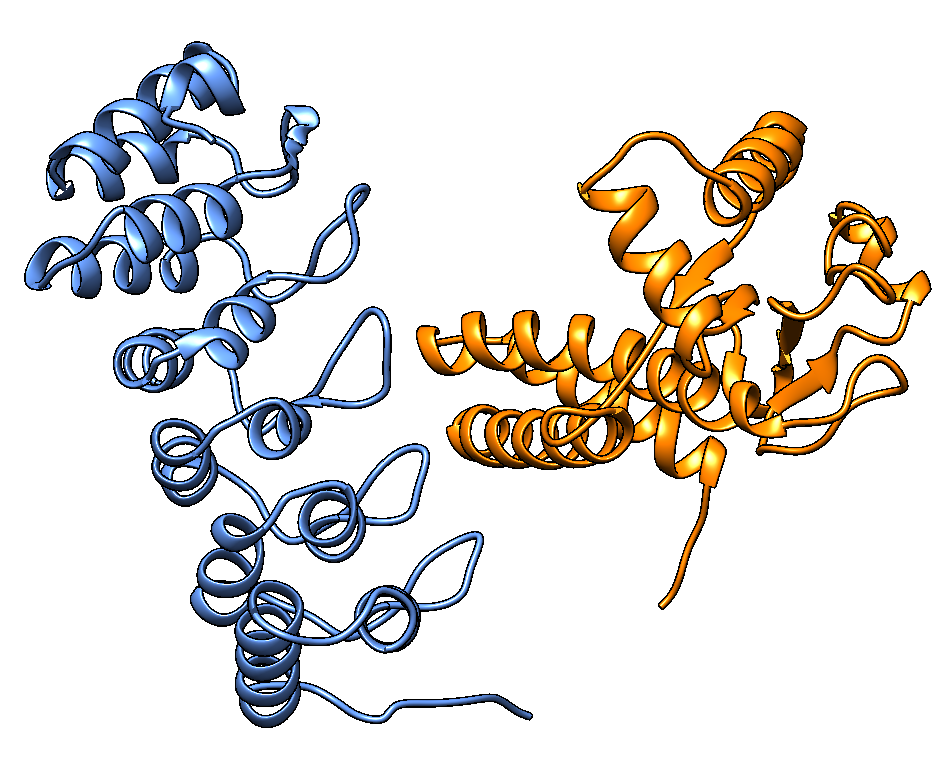 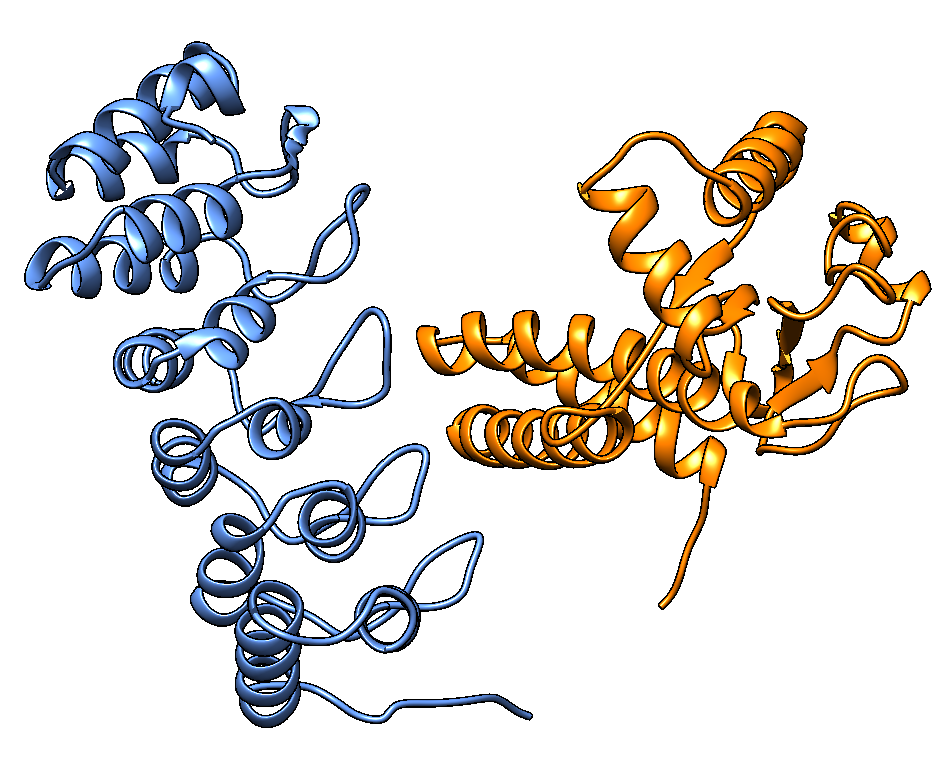 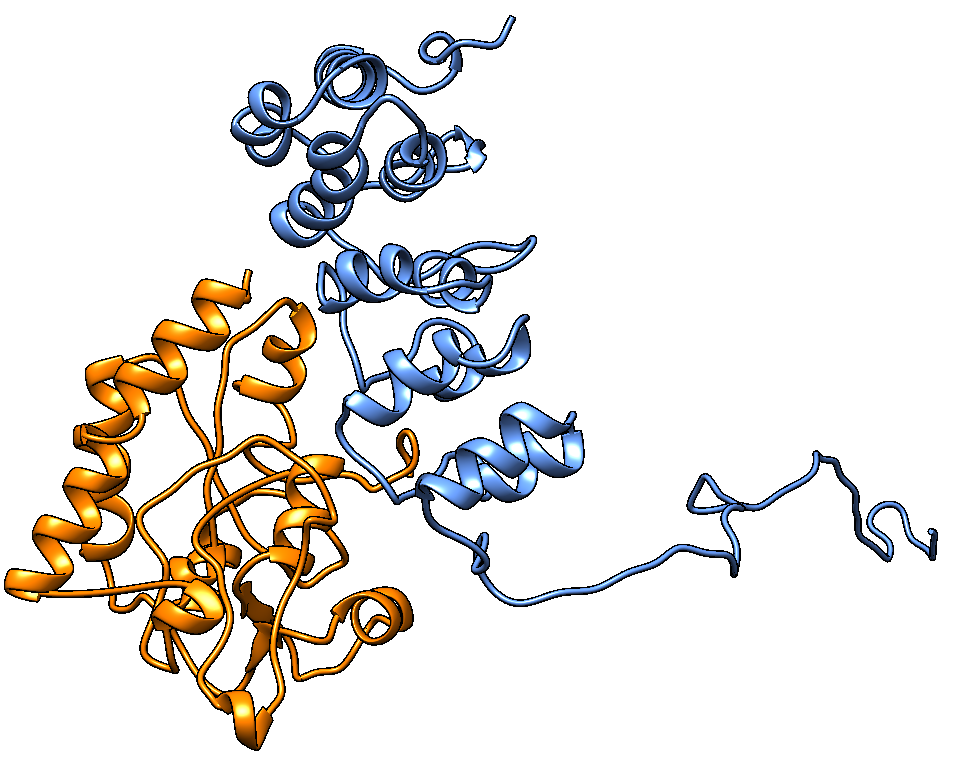 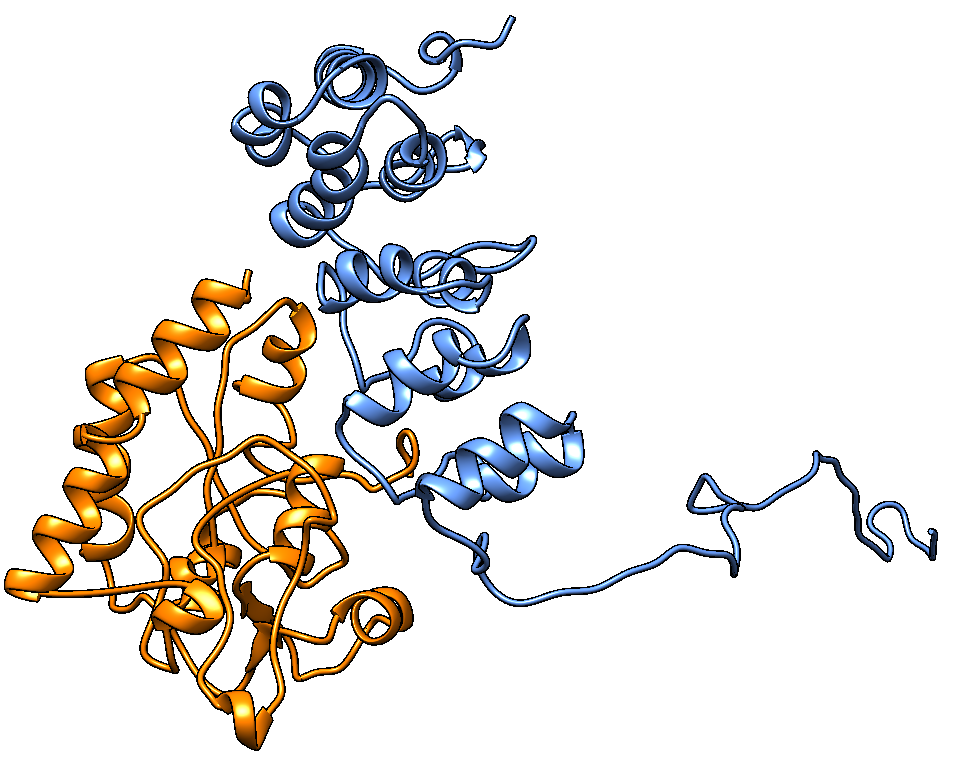 When does the Pairwise Similarity Fail?
There are too few good models
Bad models are similar to each other
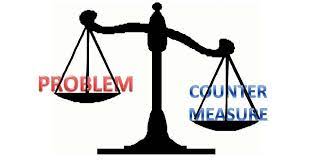 A counter measure: a single-model interface contact score predicted by deep learning
Interface Contact Score
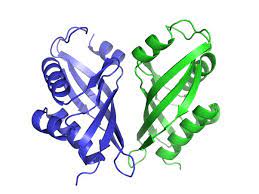 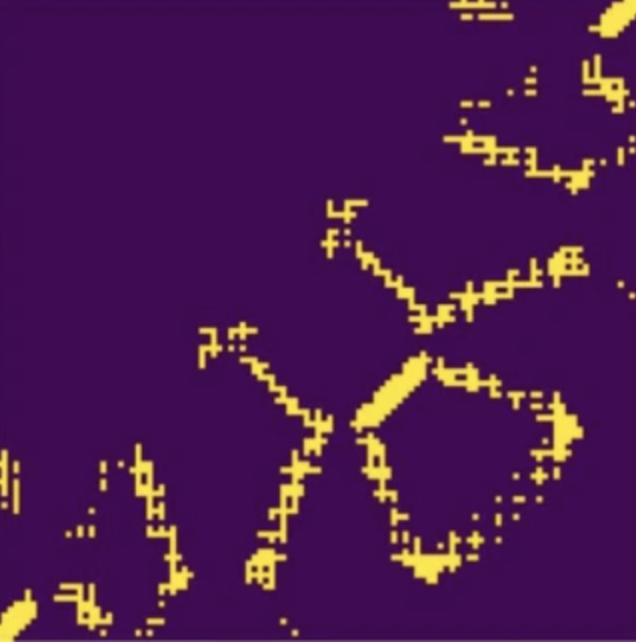 ICPS: average interface contact probability score
Inter-chain contact probability map  predicted by deep learning
Inter-chain contacts in
an interface of a model
Inter-Chain Contact/Distance Map Prediction by CDPred
Sequence
Multiple sequence alignment
>17% more accurate than state-of-art methods
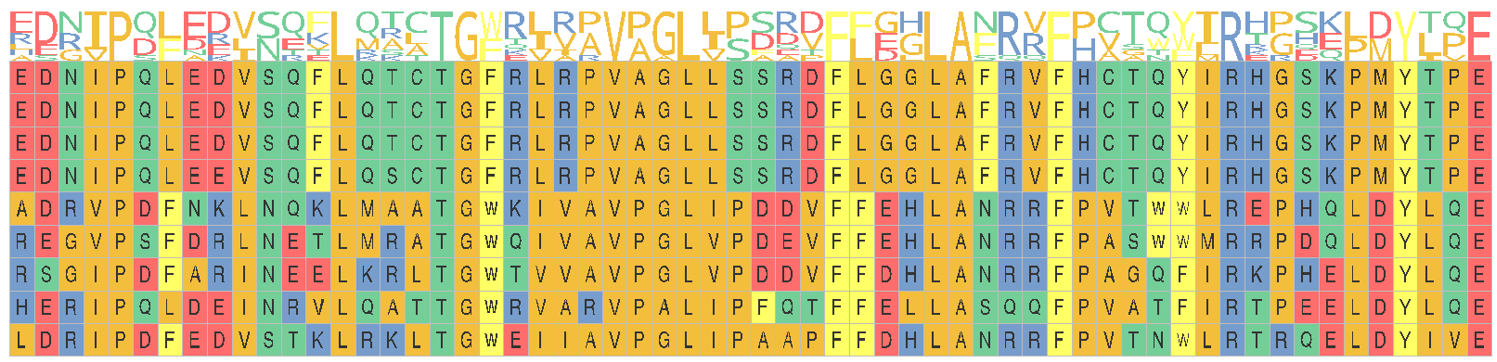 P
Q
Conv2D (1*7)
A
PSSM
Channel Attention
Block
Spatial Attention block
NormalizationBlock
NormalizationBlock
NormalizationBlock
Conv2D (7*1)
Conv2D
Conv2D
+
Block_Input
Block_Output
CCmpred
A
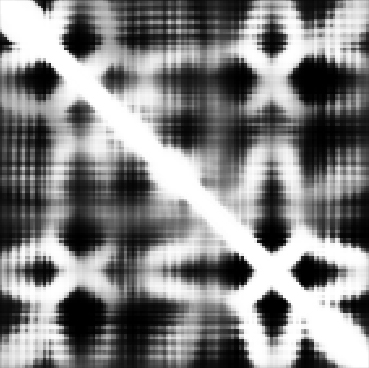 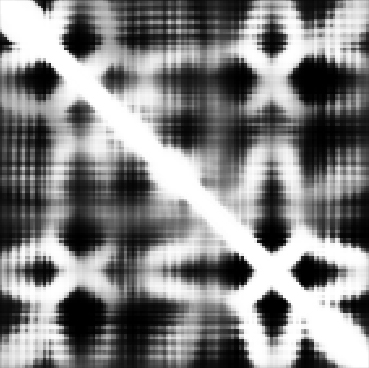 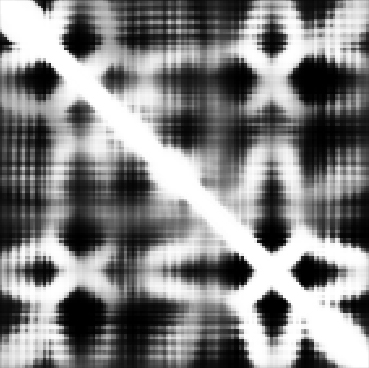 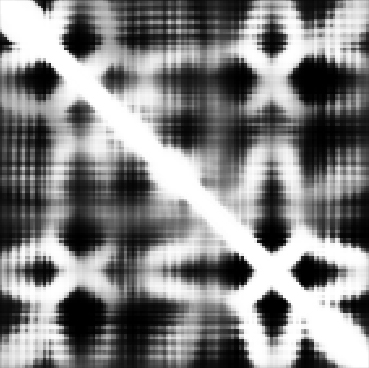 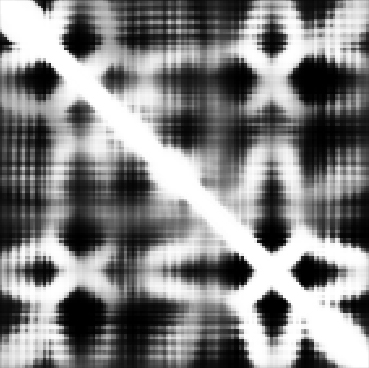 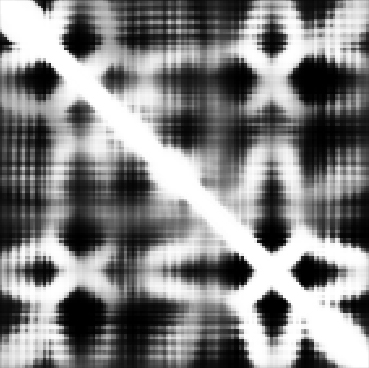 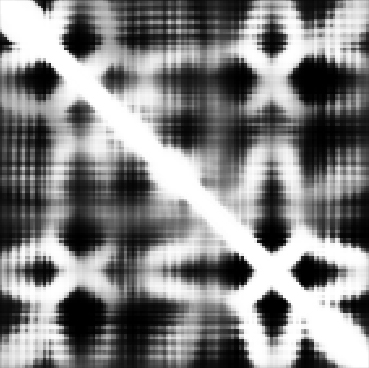 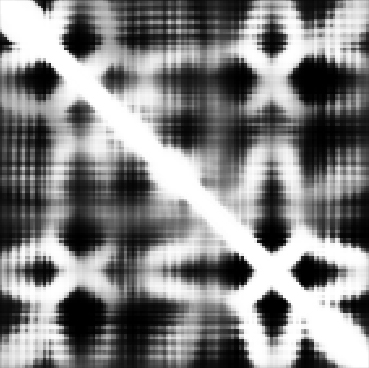 Attention maps
Conv2D (3*3)
I
SoftMax
D
Distance map
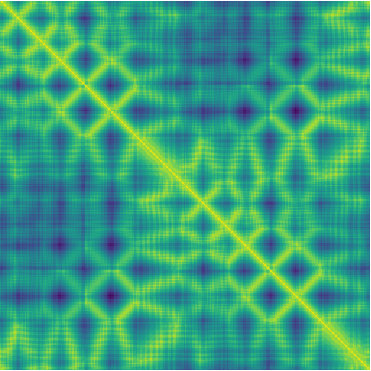 V
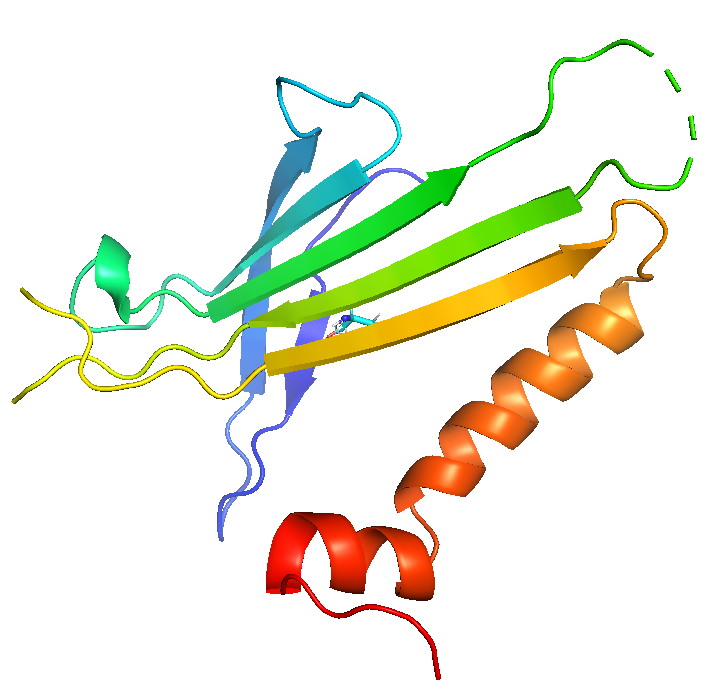 I
A
D
A
A
Two interacting
chains
Q
Input
Conv2D
Conv2D
Maxout
ResNetBlock
T
Monomer structure
P
Language model
Guo et al., Nature Communications, 2022
https://github.com/BioinfoMachineLearning/CDPred
Evaluation of Pairwise Similarity Score and Interface Contact Score on Ranking CASP14 Multimer Models
Ranking Loss = TM-score of best model – TM-score of top 1 ranked model
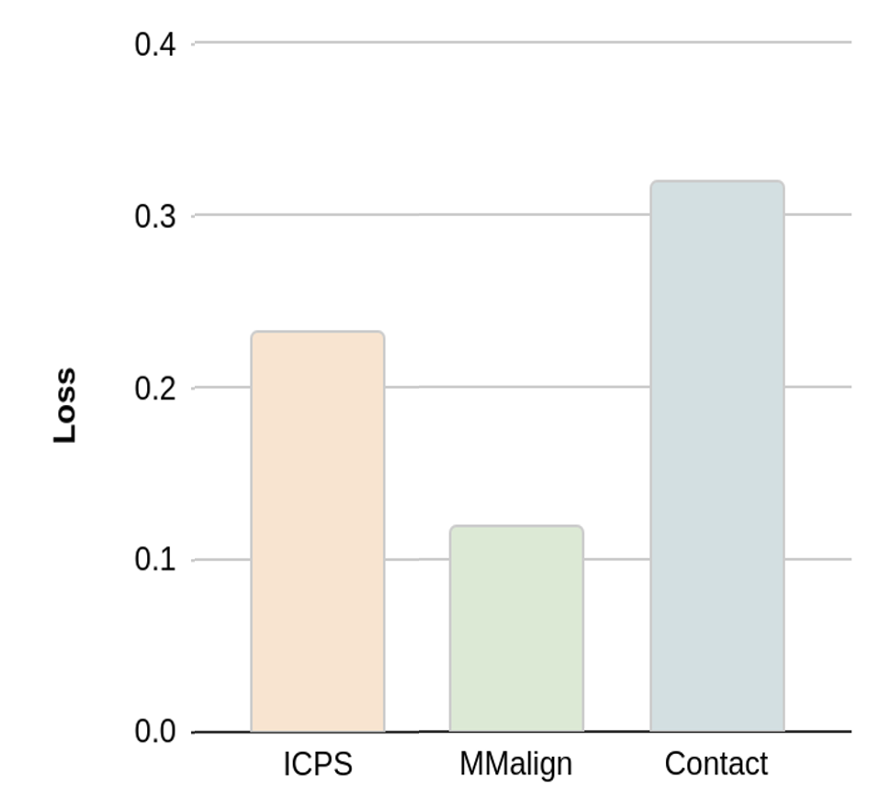 # of interface contacts in multimer models
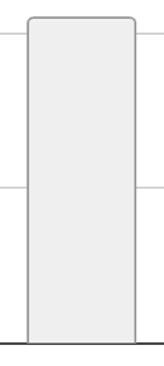 A weighted average of pairwise similarity score and ICPS
Average pairwise similarity score of 
multimer models by MMalign
ICPS: average probability of
interface contacts of multimer models
MULTICOM_qa Pipeline for CASP15
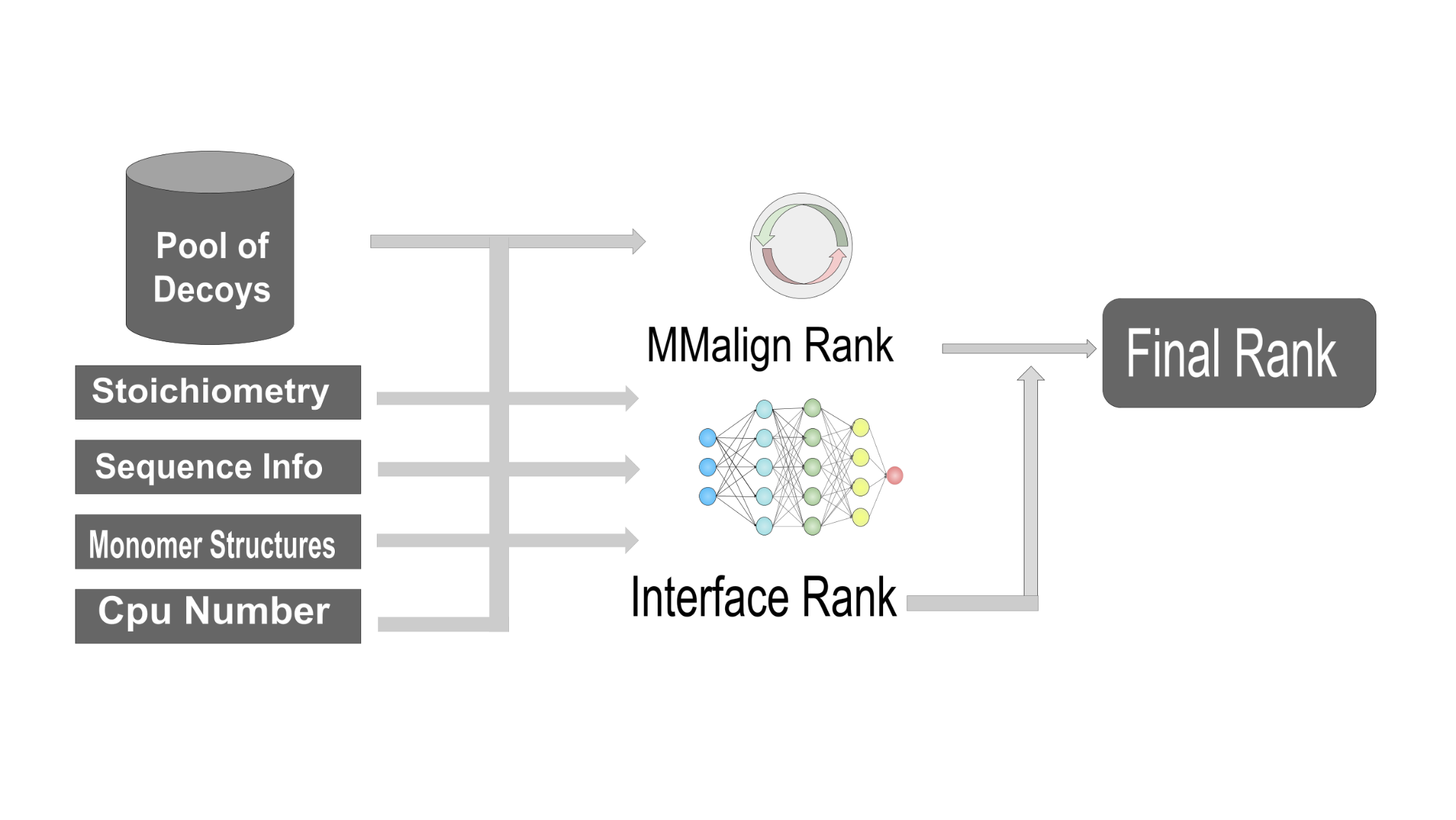 Overall fold Score = 0.6 x PSS + 0.4 x ICPS
Interface score = ICPS
Pairwise Similarity Score (PSS)
Interface Contact Probability Score (ICPS)
Distribution of Per-Target Correlation of Global Quality on CASP15 Models of 36 Multimers
Average per-target correlation between MULTICOM_qa scores and true TM-scores = 0.66
Distribution of Per-Target Ranking Loss of Global Quality on Models of 36 Multimers
Average ranking loss of MULTICOM_qa = 0.14
The correlation between
per-target correlation scores and ranking losses = -0.84
H1111 Stoichiom.: A9B9C9loss = 0.031correlation = 0.62
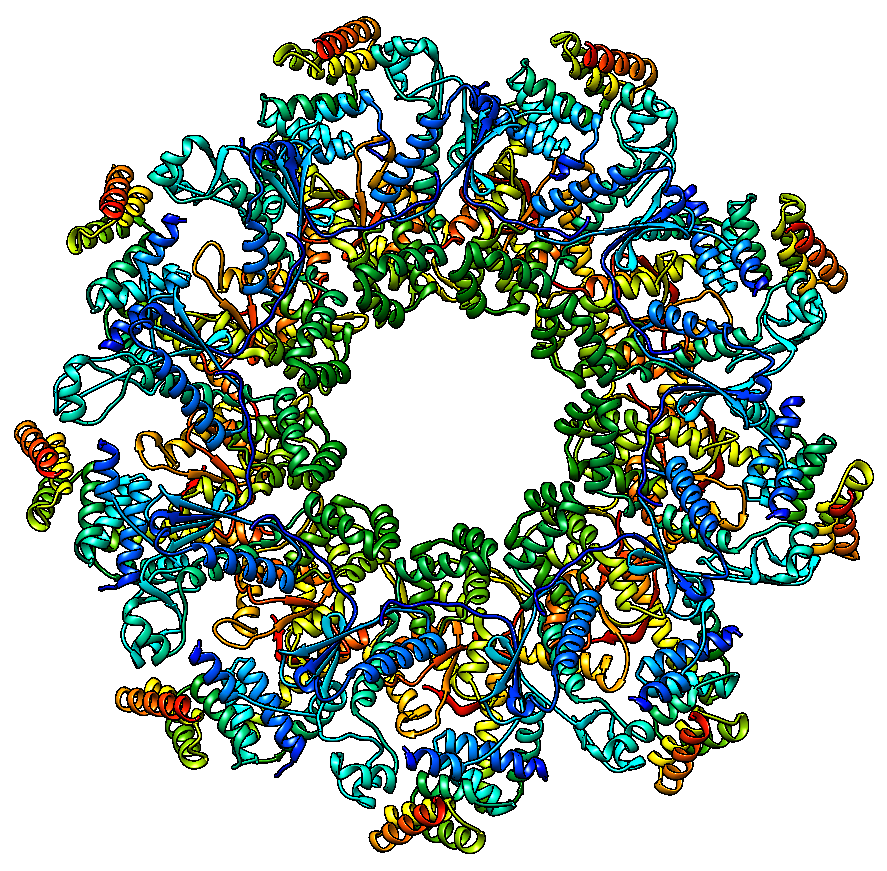 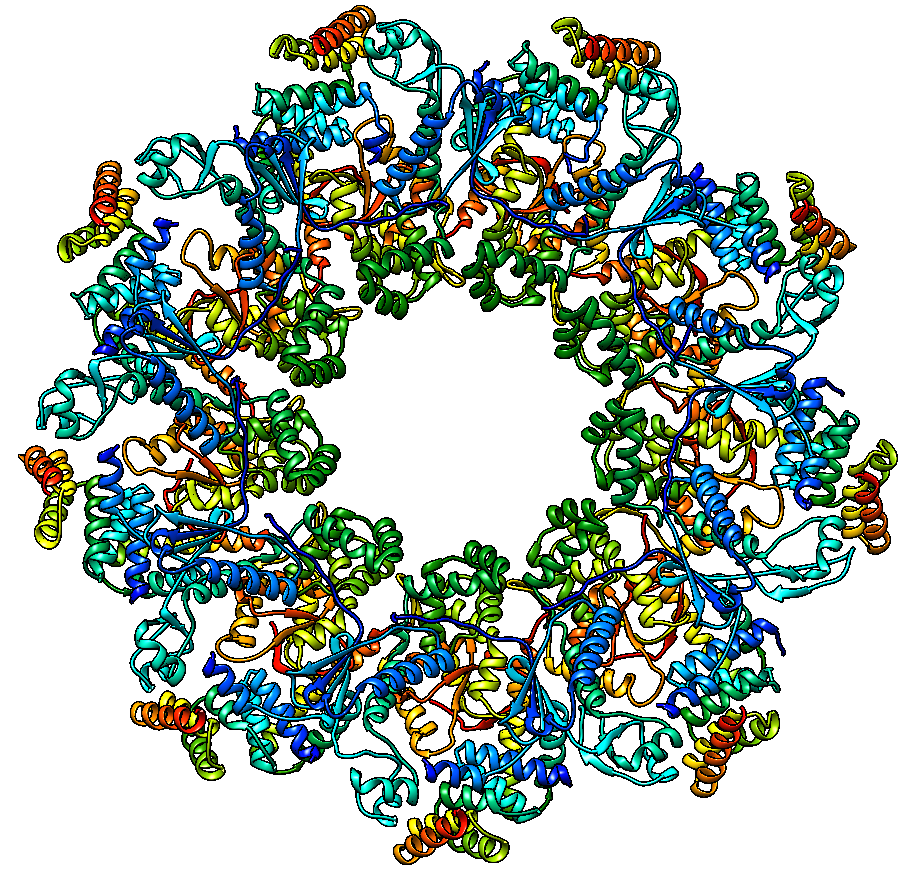 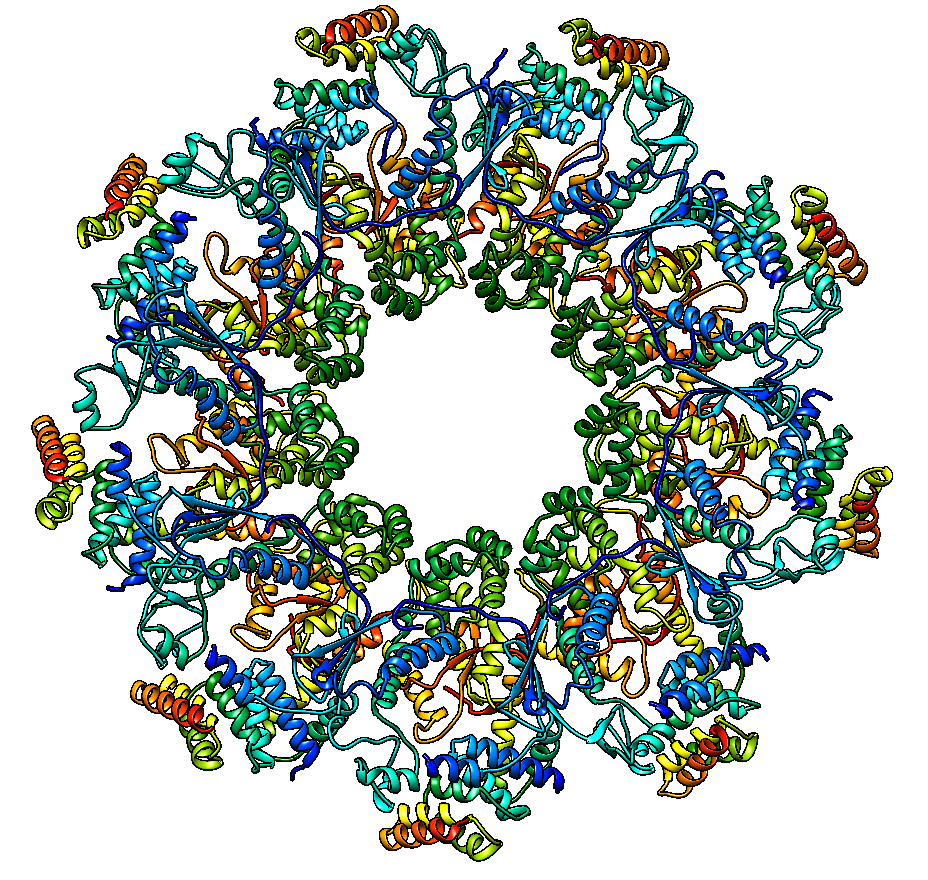 Native structure
True Top-1 model
TM-score = 0.983
Selected Top-1 model
TM-score = 0.952
T1123 Stoichiom.: A2loss = 0.017 correlation = 0.98
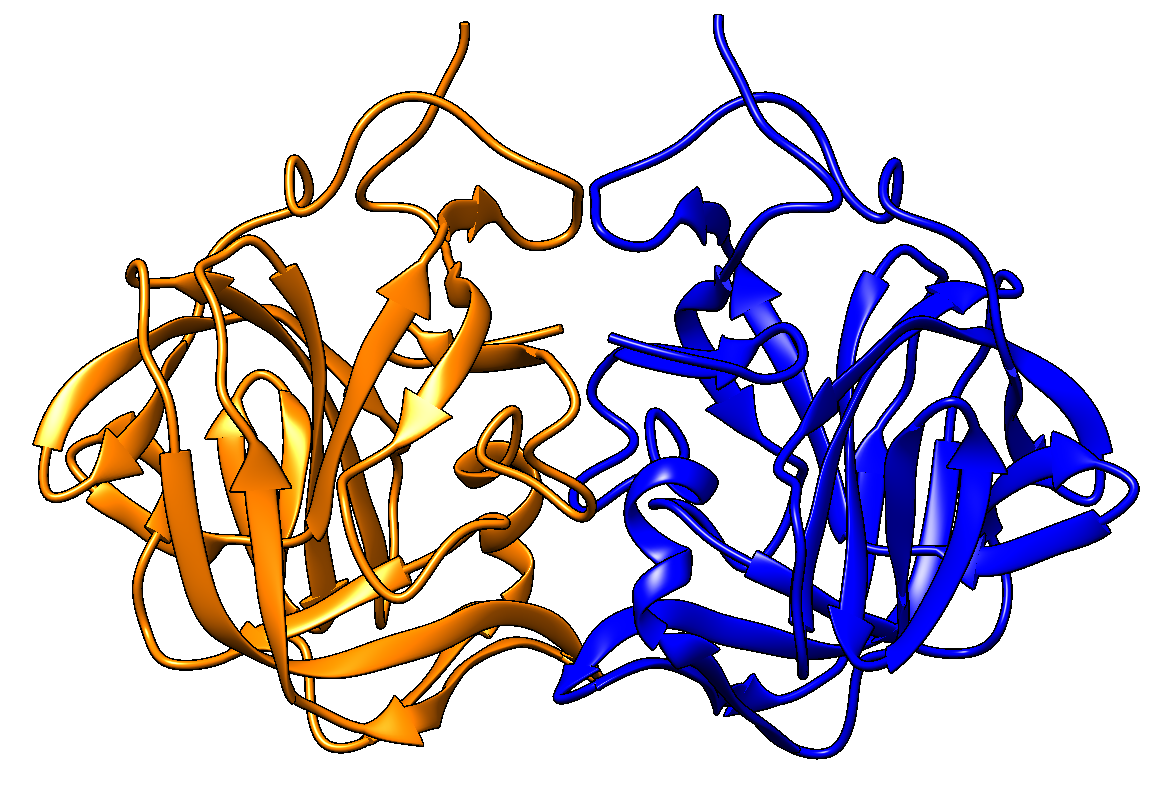 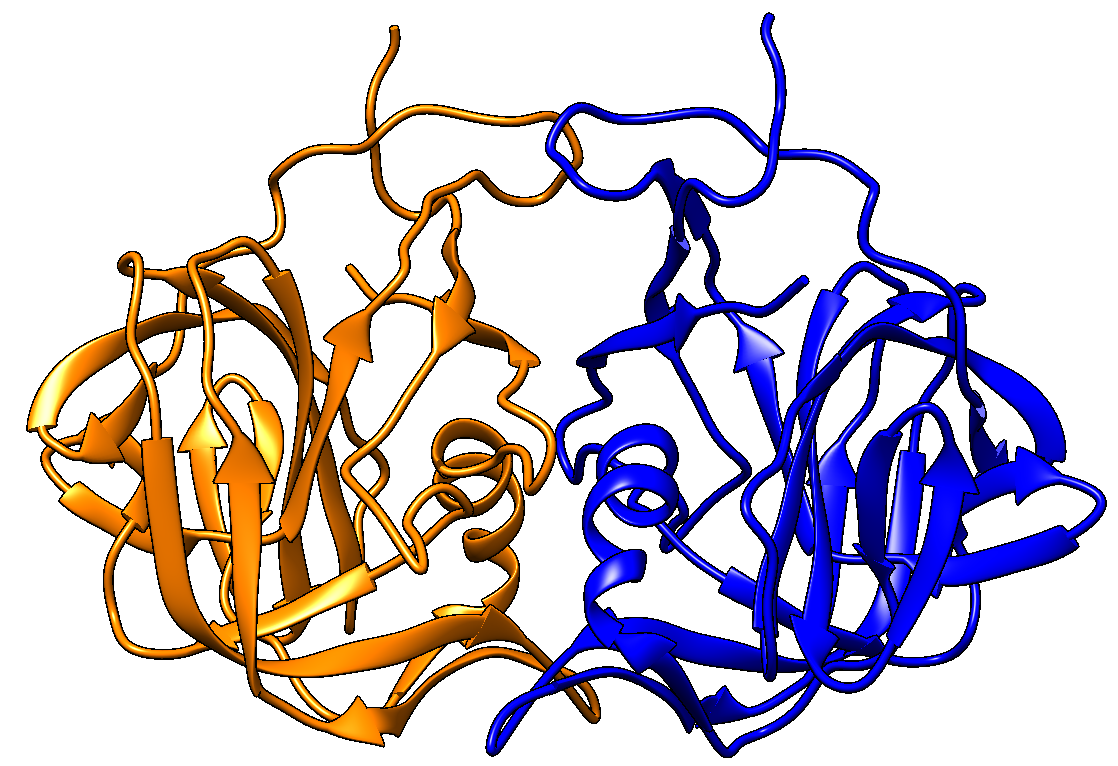 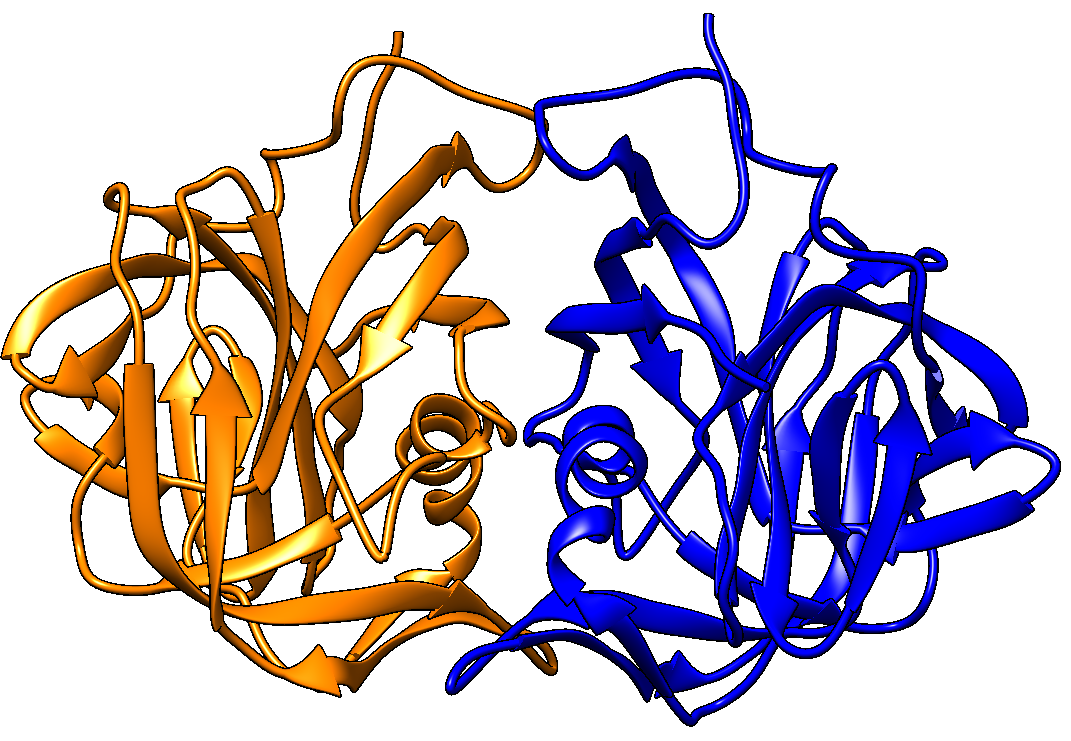 True Top-1 model
TM-score = 0.923
Selected Top-1 model
TM-score = 0.906
Native structure
H1137  Sto.: A1B1C1D1E1F1G2H1I1loss = 0.059correlation = 0.96
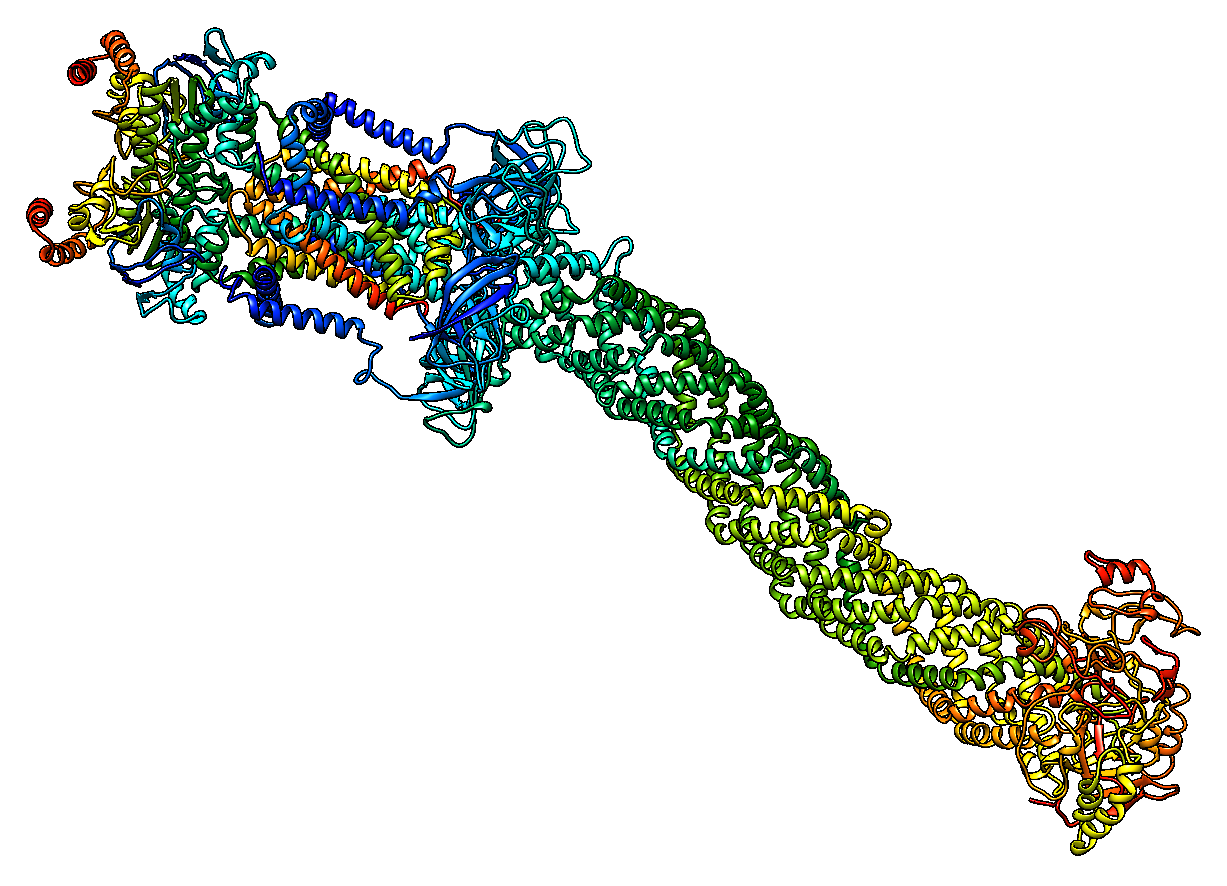 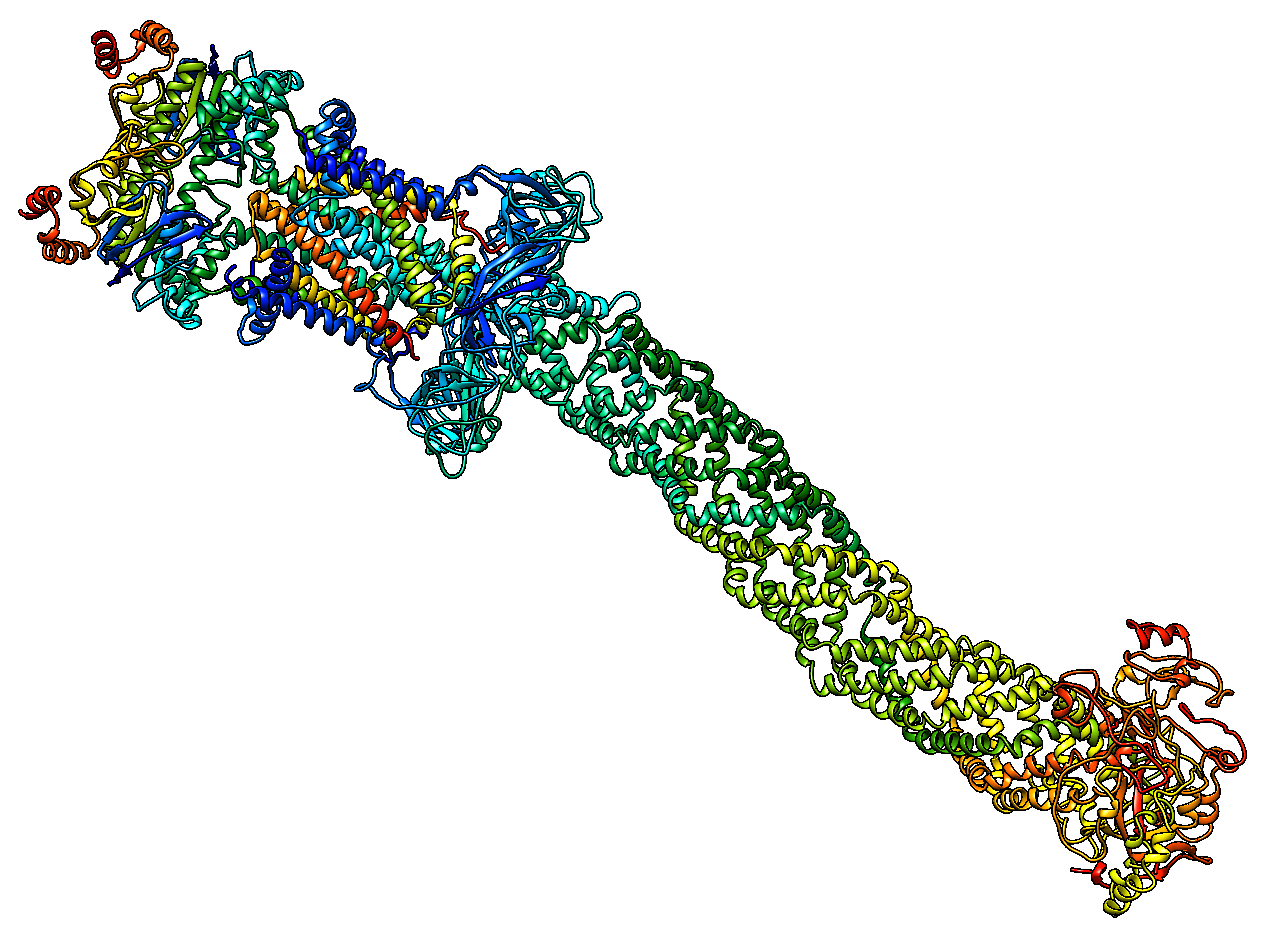 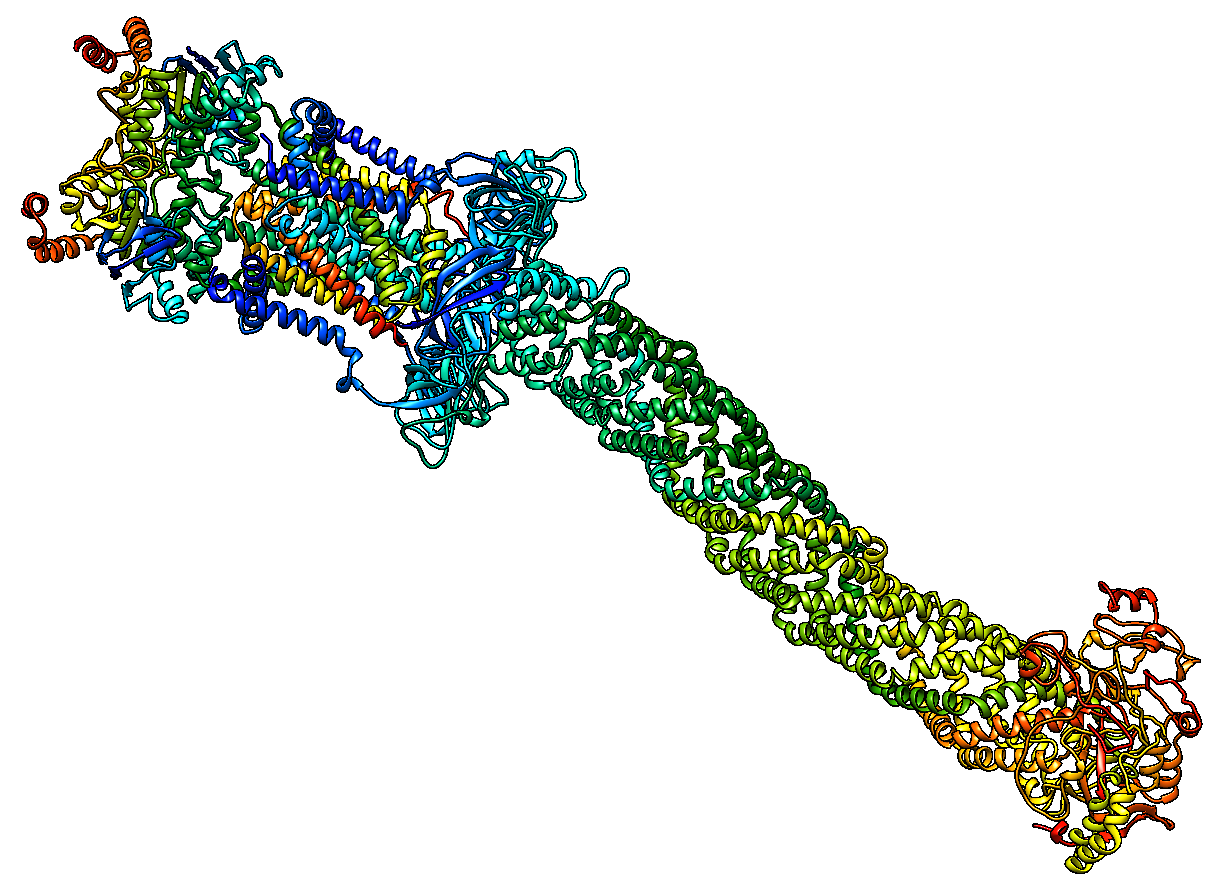 True Top-1 model
TM-score = 0.936
Selected Top-1 model
TM-score = 0.876
Native structure
T1179 
Stoichiom.: A2
loss = 0.066
correlation = 0.12
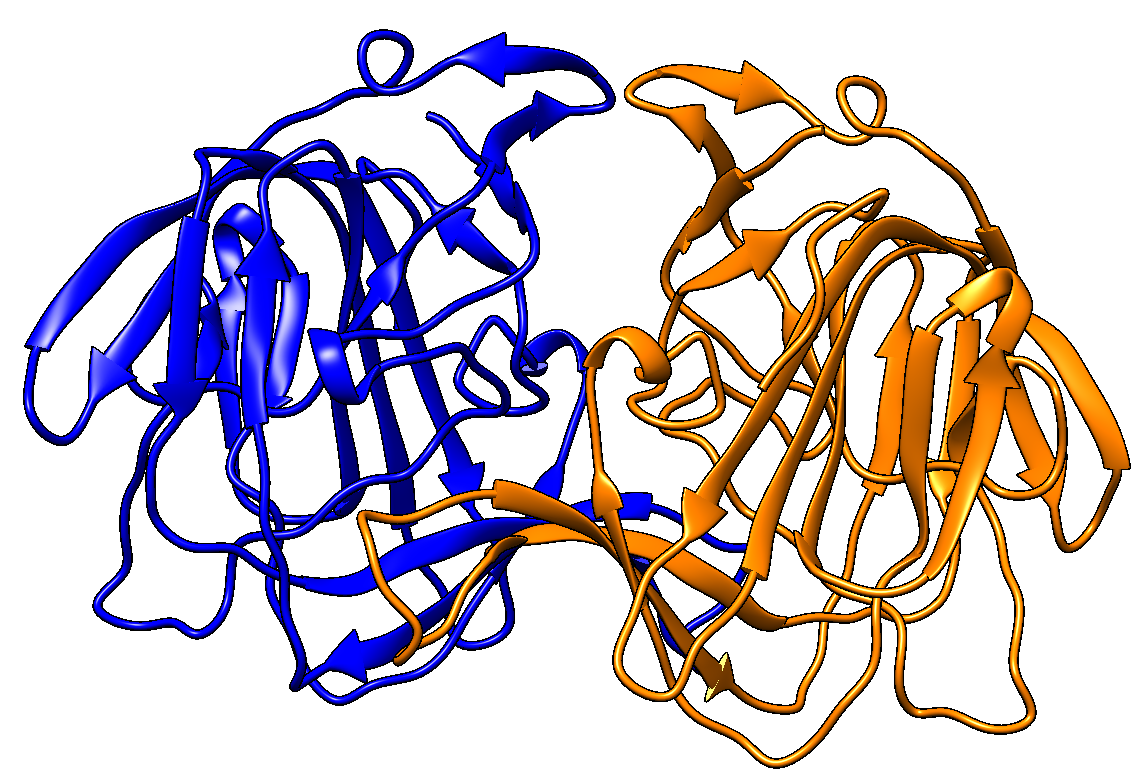 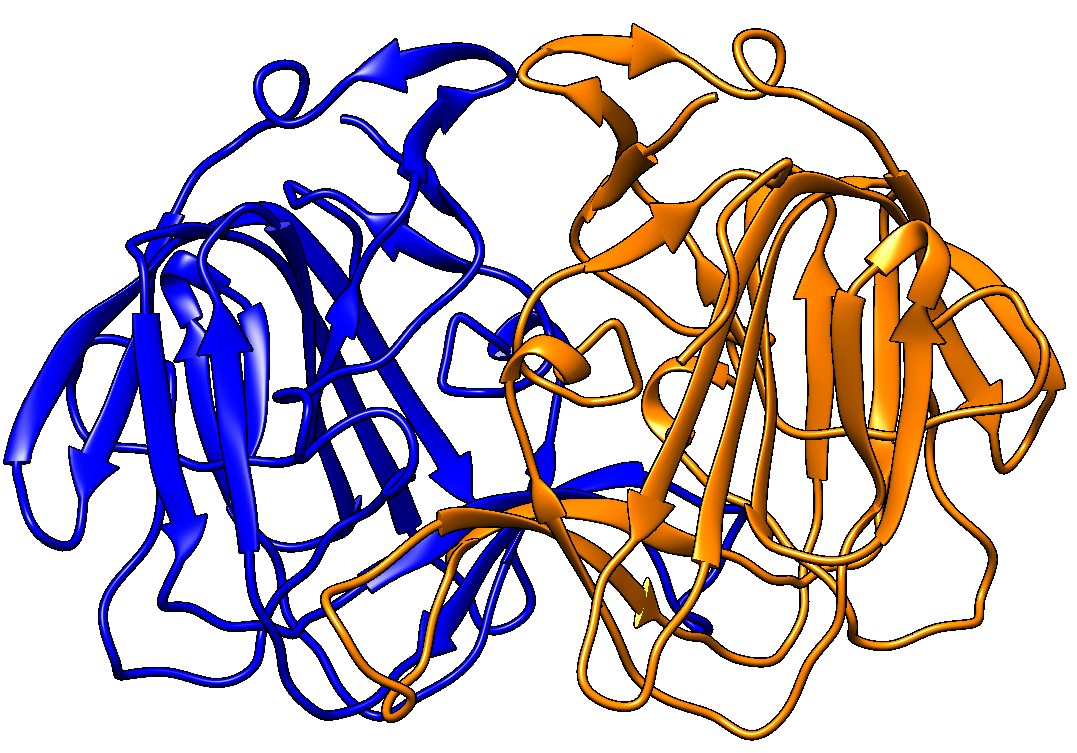 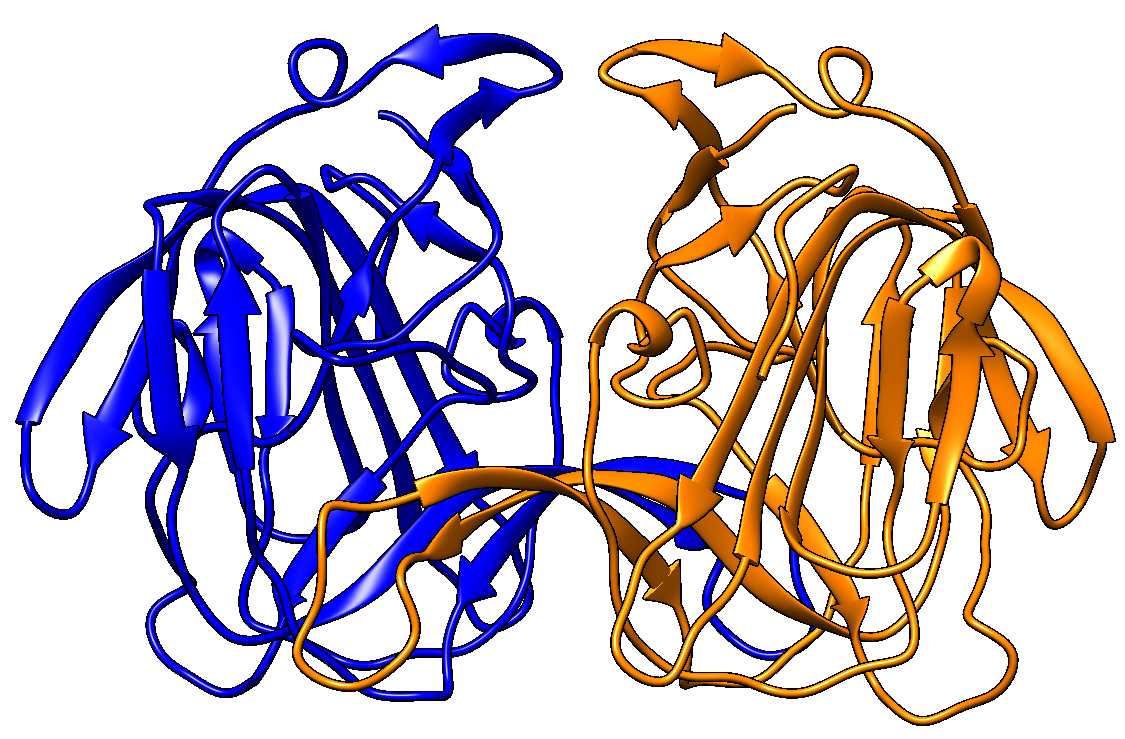 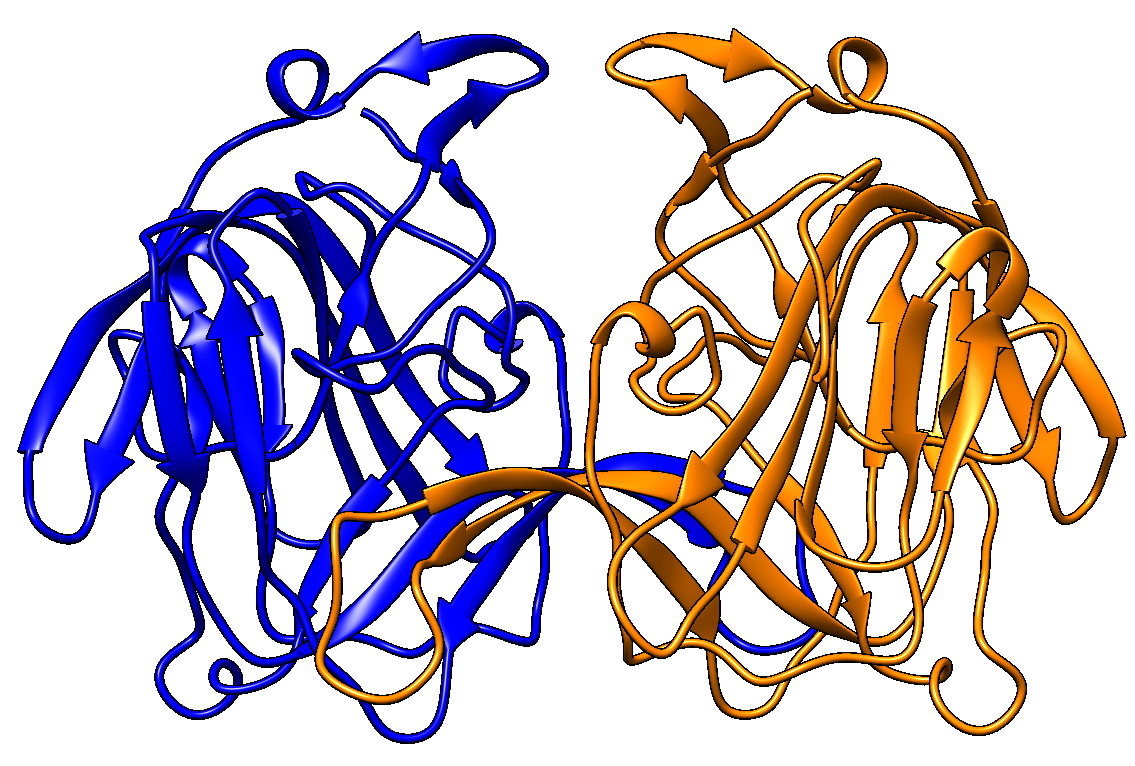 Native structure
True Top-1 model
TM-score = 0.969
Pairwise similarity score
selected Top-1 model
TM-score = 0.854
MULTICOM_qa
selected Top-1 model
TM-score = 0.903
T1121 
Stoichiom.: A2 
loss = 0.35
correlation = -0.39
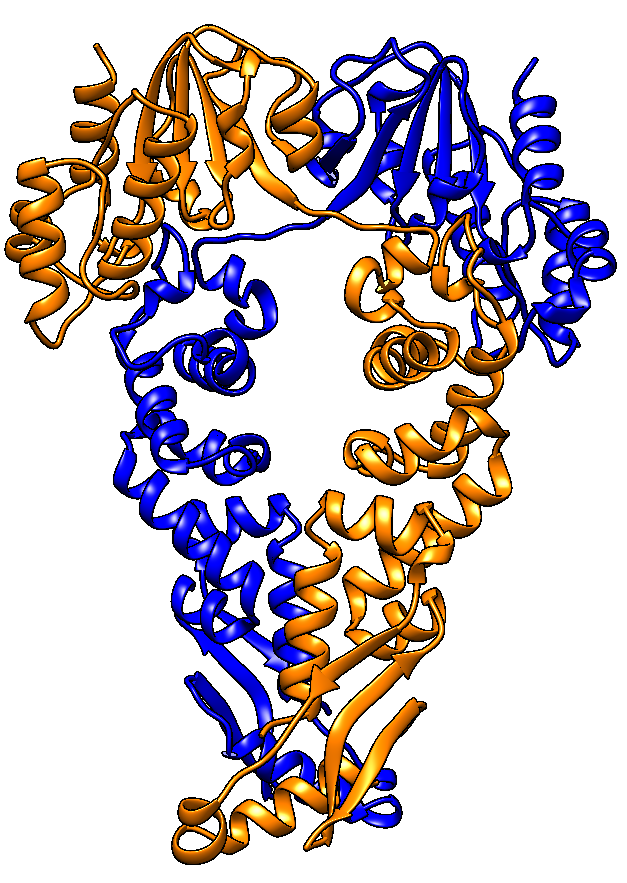 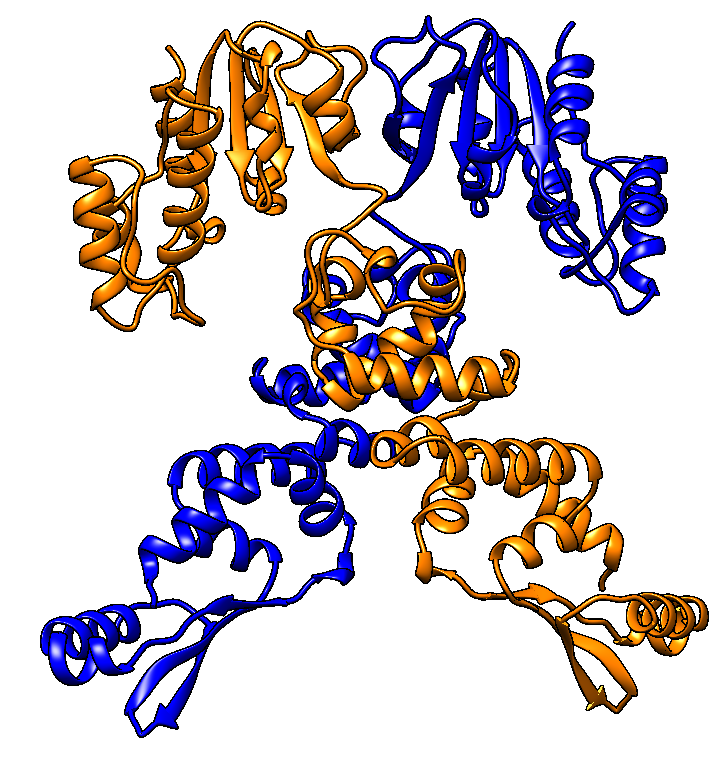 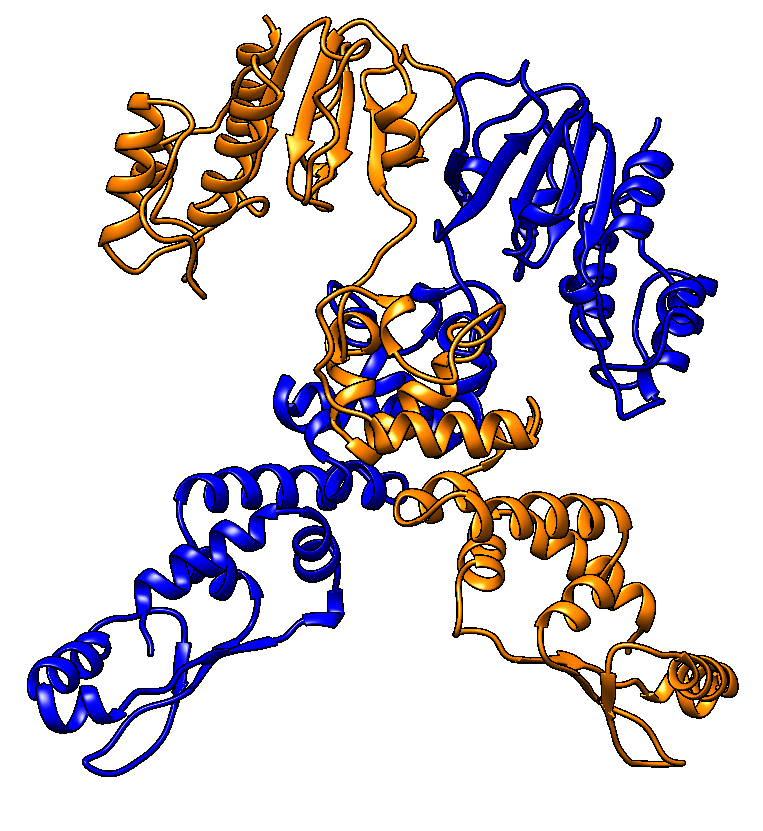 Selected Top-1 model 
TM-score = 0.506
Native structure
True Top-1 model
TM-score = 0.853
Failure
How well can the approach work when the modeling knowledge is available? 

Average Score VS AlphaFold Confidence Score on our In-house CASP15 models
H1140
H1144
H1167
H1129
H1134
p-value = 0.2378
Challenges of Assembly Evaluation versus Tertiary Structure Evaluation
Harder to align large assembly models (largely solved now?) 
More complicated: both tertiary structure quality and interface quality need to be considered
Fewer machine learning tools for estimating single-model accuracy
Fewer methods for effectively combining different scoring metrics
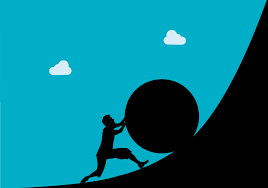 Conclusion
The pairwise model similarity score is a very useful measure with a significant weakness
Inter-chain contact prediction can be used to estimate the accuracy of assembly models and interfaces
More single-model scoring metrics are needed to correct the weakness of the pairwise model similarity score
Better approaches for combining complementary scoring metrics are needed
Acknowledgements
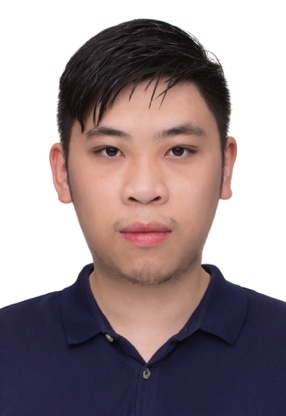 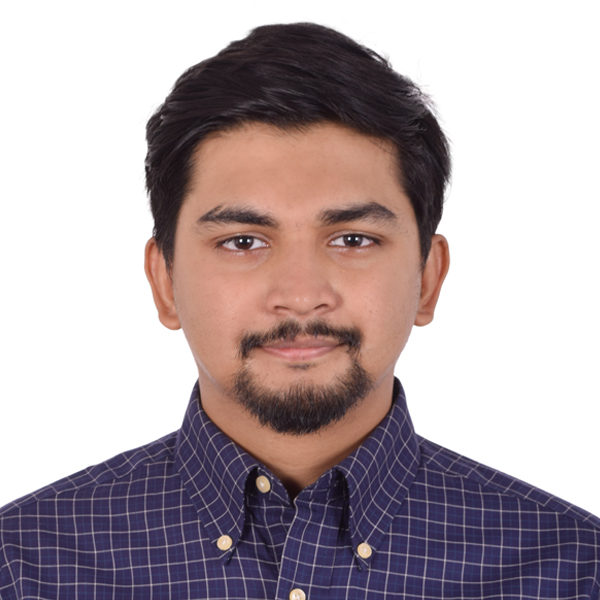 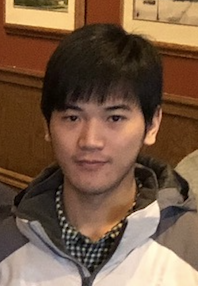 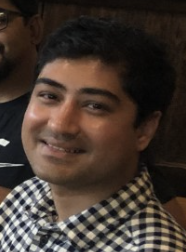 Nabin Giri
Raj Roy
Jian Liu
Zhiye Guo
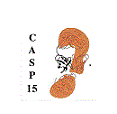 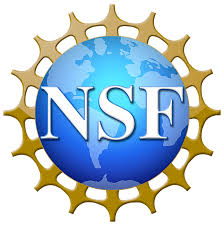 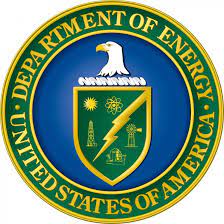 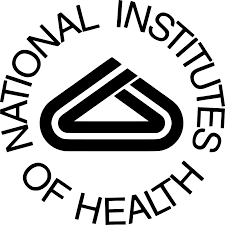 Distribution of Per-target Correlation of Local Interface Quality on CASP15 Models of 36 Multimers
Average per-target correlation between MULTICOM_qa scores and true DockQ scores = 0.53
Complementarity between CDPred and AlphaFold-multimer
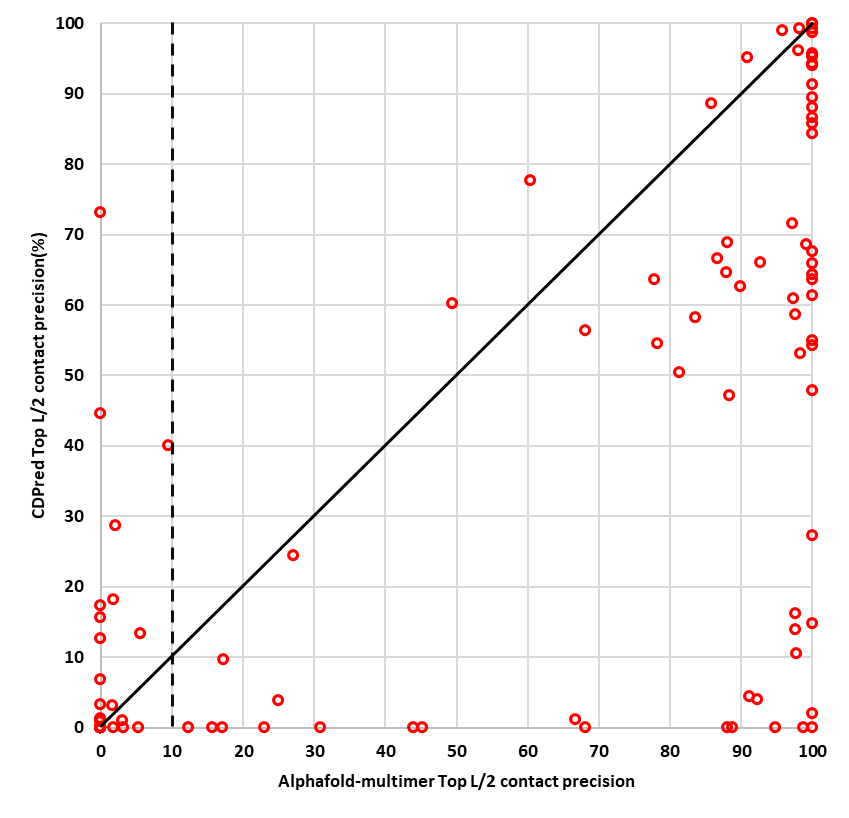 CDPred top L/2 contact precision
AlphaFold-multimer top L/2 contact precision